Semi-partitioned Model on Dual-core Mixed Criticality System
Hao  Xu
1
Background
Mixed Criticality System
Task has different Worst Case Execution Time (C) for different criticality levels (L)
For the same task: 
  Lm > Ln => Cm > Cn
Two criticality levels (HI, LO)
HI > LO
2
Background
Vestal’s Approach[1]
All tasks keeps schedulable
Pessimistic
Runtime monitors
LO-crit task -> prevent from execution
HI-crit task -> mode change
AMC[2]  and EDF-VD[3] etc.
[1] S. Vestal. Preemptive scheduling of multi-criticality systems with varying degrees of execution time assurance. In Real-Time Systems Symposium, 2007. RTSS 2007. 28th IEEE International, pages 239–243. IEEE, 2007.[2] S. K. Baruah, A. Burns, and R. I. Davis. Response-time analysis for mixed criticality systems. In Real-Time Systems Symposium, pages 34–43. IEEE, 2011.[3] S. Baruah, H. Li, and L. Stougie. Towards the design of certifiable mixed-criticality systems. In Real-Time and Embedded Technology and Applications Symposium (RTAS), pages 13–22. IEEE, 2010.
3
Motivation
Explore a way that all of the tasks remain schedulable throughout the criticality level changes.
Multi-core platform provides the option of migration
4
Assumptions
Independent tasks
Deadline < period
Migration cost
Mode change frequency and isolation
5
Semi-partitioned Model
MIG1
LO1
MIG2
MIG1
MIG2
LO1
LO2
LO2
HI1
HI1
HI2
HI2
Core 1
Core 2
Core 1
Core 2
6
Semi-partitioned Model
If all tasks execute within their LO-crit budget then all deadlines are met and no tasks migrate.
No LO-crit task is allowed to exceed its LO-crit budget.
If HI-crit tasks on one core exceed their LO-crit budget, then some LO-crit tasks will migrate, but ALL LO-crit tasks and HI-crit tasks remain schedulable.
If HI-crit tasks on more than one core exceed their LO-crit budget, then some LO-crit tasks will beabandoned, but all HI-crit tasks remain schedulable (without migration).
7
State View
Task set S to represent the collection of all tasks sets:
S = (LO1 U LO2) U (HI1 U HI2) U (MIG1 U MIG2)
State X to represent the normal execution state:
X1 =  LO1 U HI1 U MIG1
X2 =  LO2 U HI2 U MIG2
S   = X1 U X2
8
One core enters HI-crit Mode
State Y(1) to represent the state that Core c1 enters HI-crit mode.
Y(1)1 = LO1 U HI1
Y(1)2 = LO2 U HI2 U MIG1 U MIG2
S = Y(1)1 U Y(1)2
Release Jitter and Reduced deadline issues for migrating tasks (MIG1)
9
Release Jitter Issue
Task released at time t0 and migrates at time t
t0 + R
t0 + 3T
t0
t0 + T
t0 + 2T
t
10
t0 + D
Reduced Deadline Issue
di’max = di - (Ri(LO) - Ci)
11
Both Cores in HI-crit Mode (1)
BY(1)  to represent the case that core c2 also enters HI-crit mode from state Y(1) 
BY(1)1 = LO1 U HI1
BY(1)2 = HI2
S = BY(1)1 U BY(1)2 U LO2 U MIG1 U MIG2
12
Both Cores in HI-crit Mode (2)
BX to represent the case that both cores enter HI-crit mode at the same time. 
BX1 = LO1 U HI1
BX2 = LO2 U HI2
S = BX1 U BX2 U MIG1 U MIG2
13
Allocation
Bin packing algorithms
Criticality aware utilisation decreasing g
Non-migration
Migration
14
Choice of Migration
Regarding to the equation:
Migrating LO-crit
tasks with largest 
slack time

Schedulability issues after migration
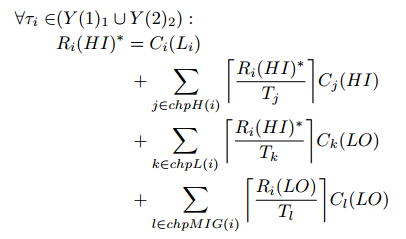 15
Semi-partitioned Model Configuration
Two approaches on deciding migrating tasks
Semi1: task fetched
Semi2: task assigned
Three bin-packing algorithms
FF, BF, WF
Audeslay’s priority assignment
16
Evaluation
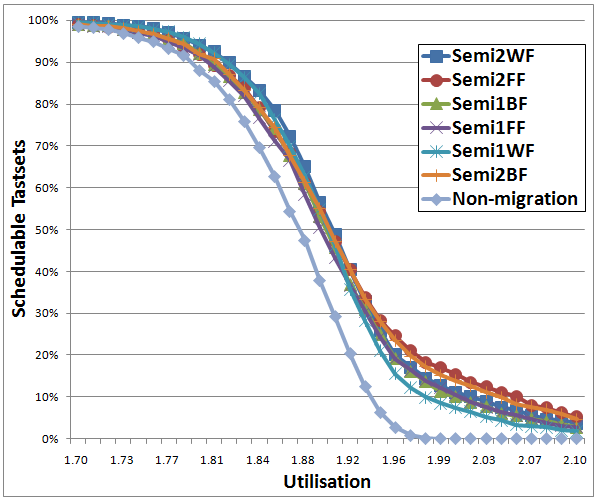 f  = 3 
P = 0.5
n = 12
ts=10000
17
Evaluation
Weighted graphs
Taskset size 
Percentage of HI-crit tasks
Factor of WCET differences
All algorithms behave better than the non-migration algorithm
Semi2WF and Semi2FF
18
Conclusion
Semi-partitioned model

Six possible approaches

A combination usage of two algorithms
19